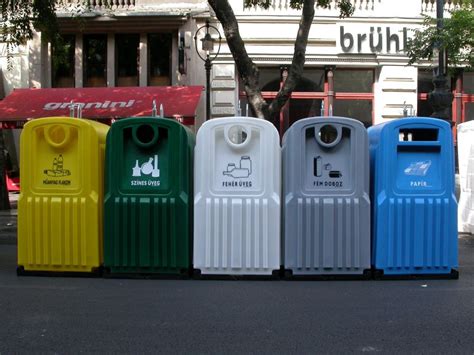 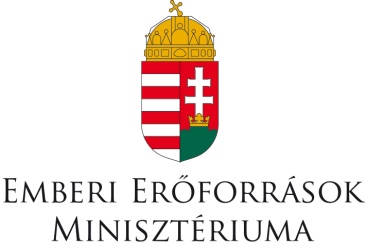 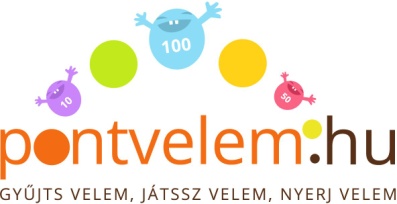 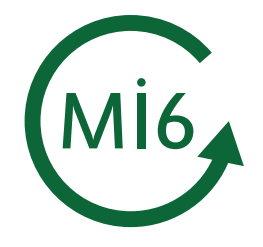 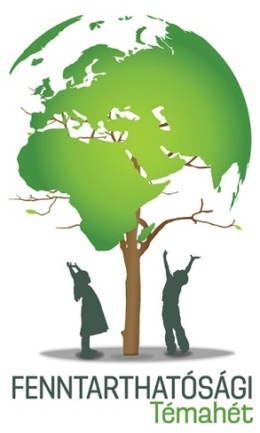 Hulladék vagy szemét?
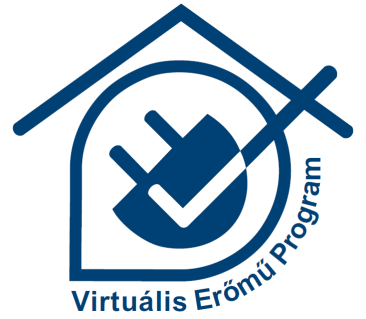 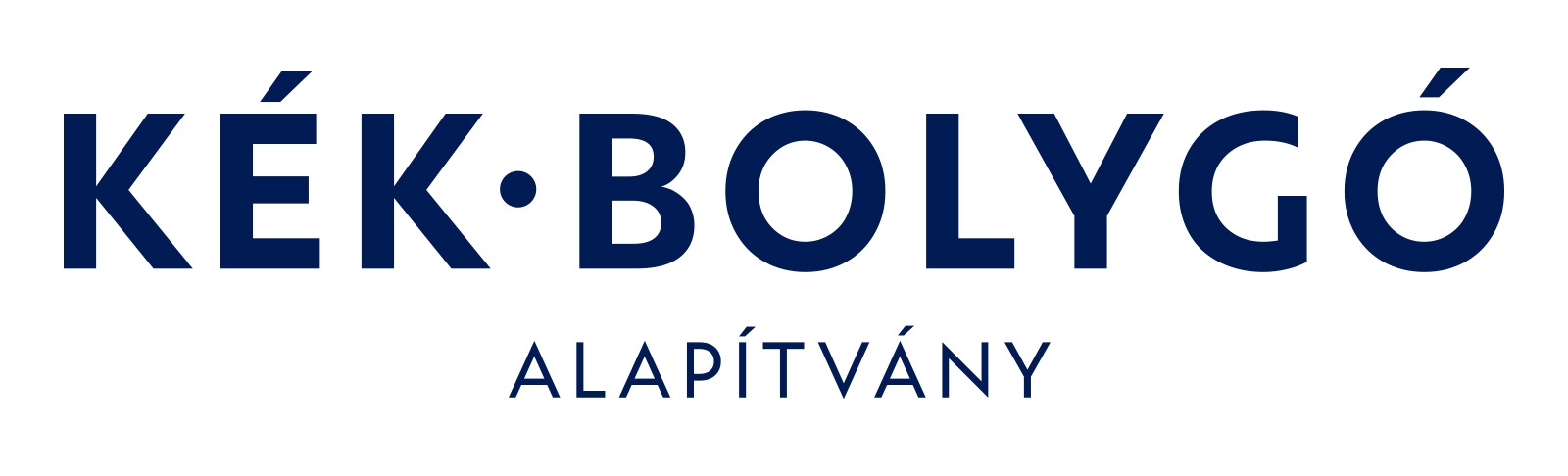 [Speaker Notes: Kép forrása: Pixabay]
Hulladék vagy szemét?
Hulladéknak nevezzük azokat az anyagokat, amelyek keletkezésük helyén (háztartások, szolgáltatás, ipar, mezőgazdaság) haszontalanná váltak,
de szelektíven gyűjtve még másodlagos nyersanyagként hasznosíthatók. 

A szemét nem hasznosítható,
szelektíven nem gyűjthető,
környezetétől elzártan, összegyűjtve kerül lerakásra a hulladéklerakón.
Szólt a kakas: Ébresztő!
Nézzetek meg egy rövid filmet (4 perc) a hulladékokról, majd válaszoljatok a kérdésekre!
Figyelj alaposan!


https://www.youtube.com/watch?v=ErPvDomIUZE
1. Mennyi hulladékot termel egy ember egy nap alatt?
3,8 kg
1 kg
1 millió kg
2. Mi történik a legtöbb keletkező hulladékkal?
Energetikailag hasznosítják
Újrahasznosítják
Lerakóba kerül
3. Miért emelkedett jelentősen a keletkező hulladékok mennyisége?
A mezőgazdaság miatt
A fogyasztói társadalom megjelenése miatt
A szeméttelepek megjelenése miatt
MEGOLDÁSOK
1. Mennyi hulladékot termel egy ember egy nap alatt?
3,8 kg
1 kg
1 millió kg
2. Mi történik a legtöbb keletkező hulladékkal?
Energetikailag hasznosítják
Újrahasznosítják
Lerakóba kerül
3. Miért emelkedett jelentősen a keletkező hulladékok mennyisége?
A mezőgazdaság miatt
A fogyasztói társadalom megjelenése miatt
A szeméttelepek megjelenése miatt